SQL заявки в C#
Разработка насофтуер
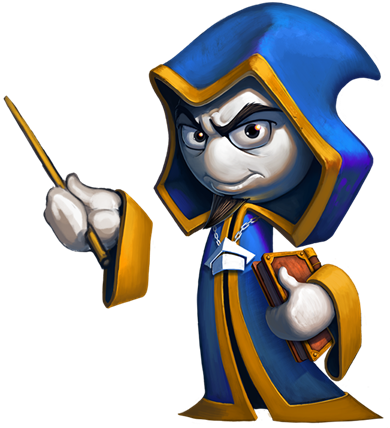 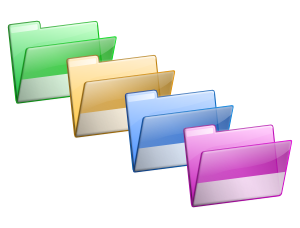 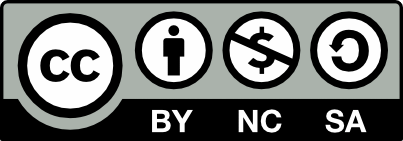 Учителски екип
Обучение за ИТ кариера
https://it-kariera.mon.bg/e-learning/
Съдържание
SQL Client доставчик на данни
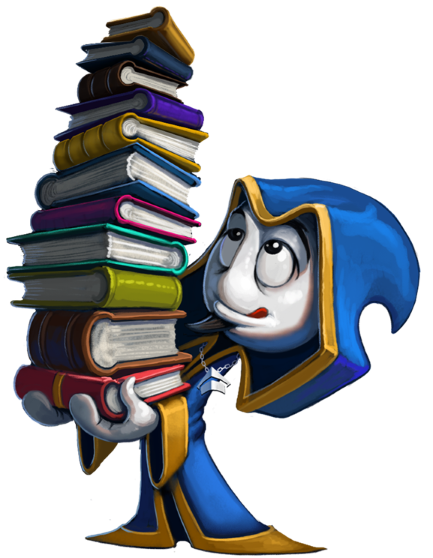 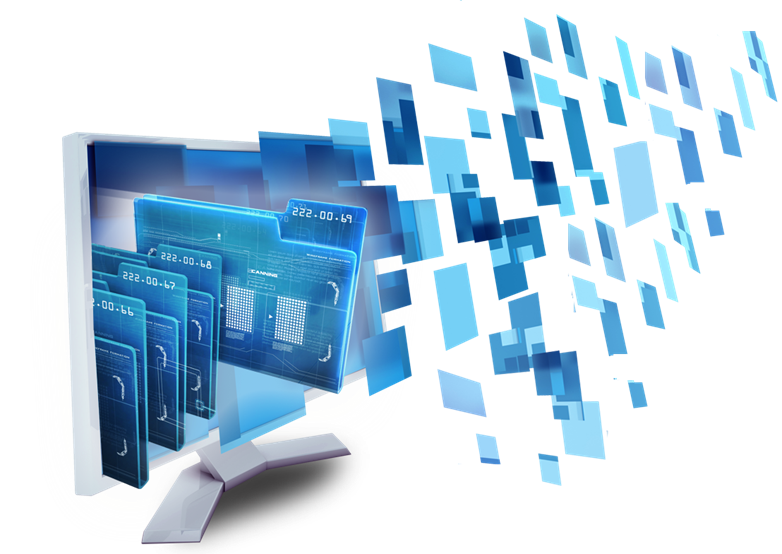 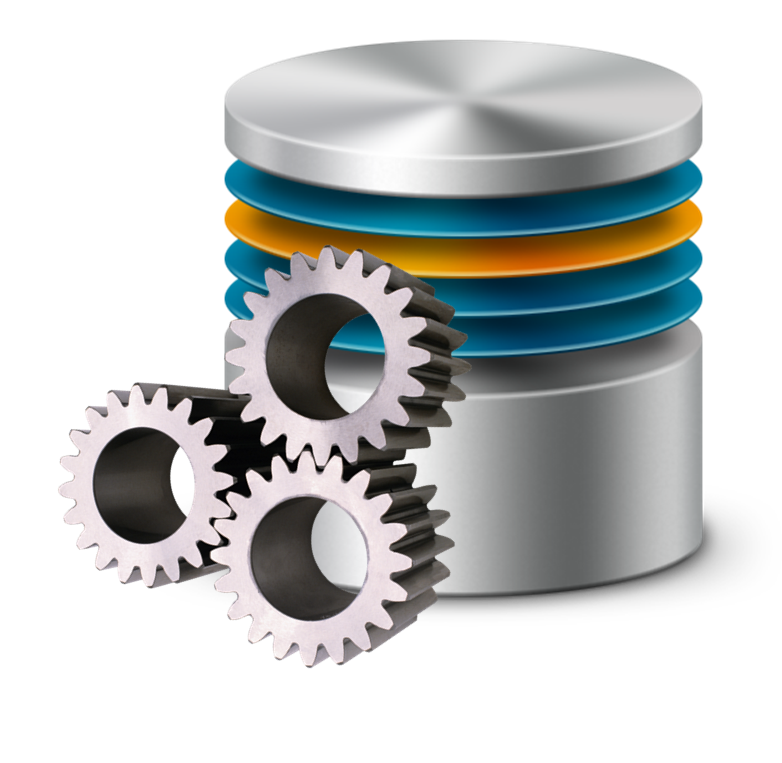 2
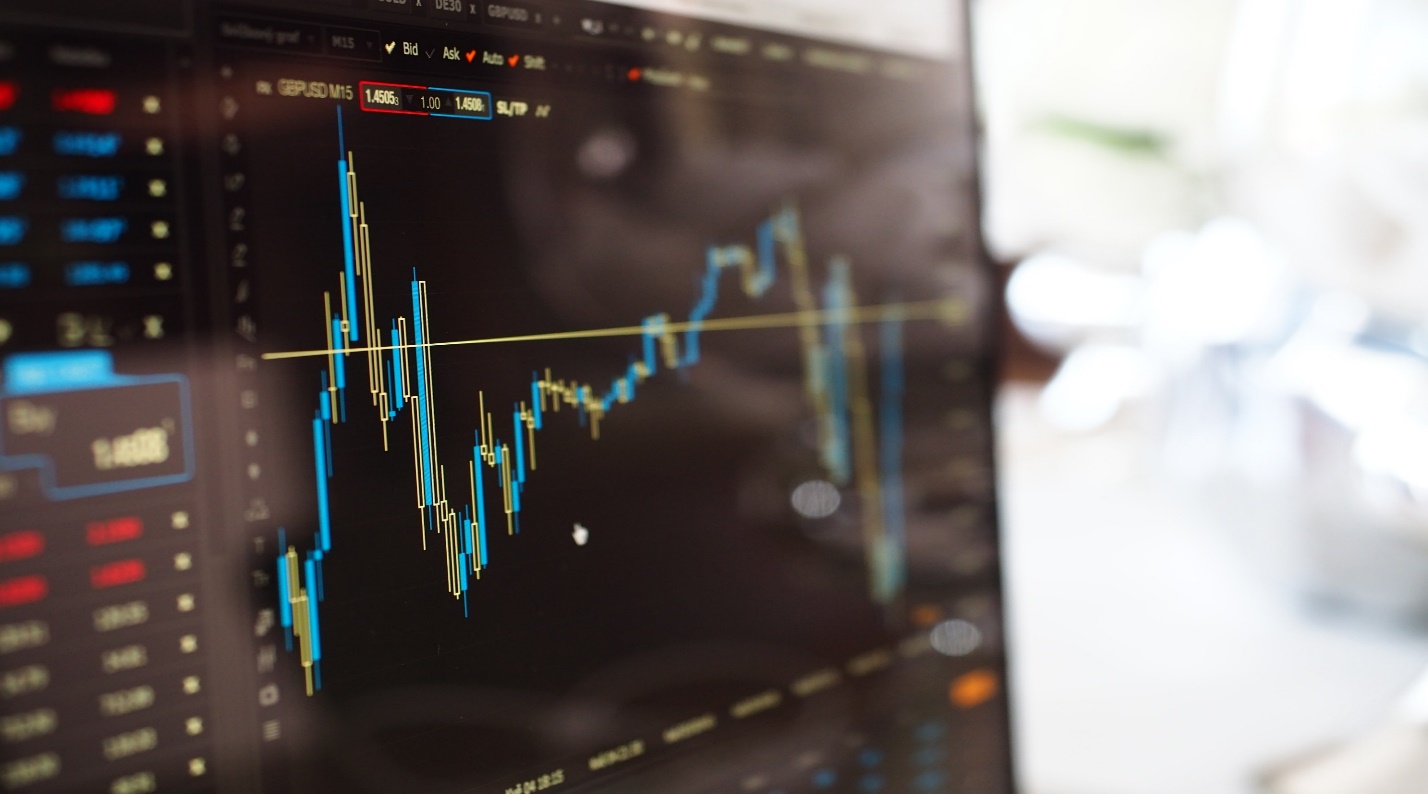 SQL Client доставчик на данни
Изпълнение на заявки
3
SqlClient доставчик на данни
SqlConnection
Създава връзката към БД на SQL Server 
SqlCommand
Изпълнява SQL команди върху SQL Server чрез създадената връзка
Може да приема параметри (SQLParameter)
SqlDataReader
Извлича данни (множество от записи) от SQL Serverкато резултат от изпълнението на SQL заявка
4
SqlConnection класът
SqlConnection създава връзка към SQL Server БД
Нуждае се от валиден низ на връзката
Пример за низ на връзката /connection string/:

Свързване към SQL Server:
Име на БД
Data Source=(local)\SQLEXPRESS;Initial Catalog=Northwind;Integrated Security=true;
SqlConnection con = new SqlConnection(
  "Server=.;
   Database=Northwind;
   Integrated Security=true");
con.Open();
5
SqlConnection – Пример
Създаване и отваряне на връзка към SQL Server (база данни ItKariera)
SqlConnection dbCon = new SqlConnection(
    "Server=.\\SQLEXPRESS; " +
    "Database=ItKariera; " +
    "Integrated Security=true");
dbCon.Open();
using (dbCon)
{
  // Use the connection to execute SQL commands here …
}
6
Низ на връзката
Низът на връзката към БД
Дефинира параметрите, които са нужни, за да се създаде връзка с базата данни
Настройки за SQL Server низа:
Data Source / Server – име на сървъра / IP адрес + име на инстанцията на БД
Database / Initial Catalog – име на БД
User ID / Password – потребител и парола
Integrated Security – false ако се подават потребител и парола
7
Работа със SqlConnection
Изрично отваряне и затваряне на връзката
Open() и Close() методи
Работи чрез пула на връзките /connection pool/
Връзките към БД са обекти имплементиращи IDisposable 
Винаги използвайте using конструкцията в C#!
8
SqlCommand
По-важни методи
ExecuteScalar()
Връща единствена стойност (стойността на първата колона на първия ред от множеството от резултати) (като System.Object)
ExecuteReader()
Връща SqlDataReader
Това е курсор върху върнатите записи (резултатно множество - result set)
CommandBehavior – задава някои опции
ExecuteNonQuery()
Използва се за SQL команди, които не са за извличане, например INSERT
Връща броя на засегнатите редове (int)
9
SqlCommand – Пример
SqlConnection dbCon = new SqlConnection(
  "Server=.; " +
  "Database=ItKariera; " +
  "Integrated Security=true");
dbCon.Open();
using(dbCon)
{
  SqlCommand command = new SqlCommand(
    "SELECT COUNT(*) FROM Employees", dbCon);
  int employeesCount = (int) command.ExecuteScalar();
  Console.WriteLine("Employees count: {0} ", employeesCount);
}
10
SqlDataReader
SqlDataReader извлича поредица от записи (курсор) върнати като резултат от SQL команда
Данните са достъпни само за четене (не може да се променят)
Преход само напред по редове – не можем да се върнем назад
Важни свойства и методи:
Read() – премества курсора напред, като връща false, в случай че няма следващ запис
Indexer[] – връща стойността на текущия запис по дадено име на колона или индекс
Close() – затваря курсора и освобождава ресурсите
11
SqlDataReader – Пример
SqlConnection dbCon = new SqlConnection(…);
dbCon.Open();
using(dbCon)
{
  SqlCommand command = new SqlCommand("SELECT * FROM Employees", dbCon);
  SqlDataReader reader = command.ExecuteReader();
  using (reader)
  {
    while (reader.Read())
    {
      string firstName = (string)reader["FirstName"];
      string lastName = (string)reader["LastName"];
      decimal salary = (decimal)reader["Salary"];
      Console.WriteLine("{0} {1} - {2}", firstName, lastName, salary);
    }
  }
}
Извлича още и още редове, докато приключи
12
SQL заявки в C#
https://it-kariera.mon.bg/e-learning/
Министерство на образованието и науката (МОН)
Настоящият курс (презентации, примери, задачи, упражнения и др.) е разработен за нуждите на Национална програма "Обучение за ИТ кариера" на МОН за подготовка по професия "Приложен програмист"


Курсът е базиран на учебно съдържание и методика, предоставени от фондация "Софтуерен университет" и се разпространява под свободен лиценз CC-BY-NC-SA
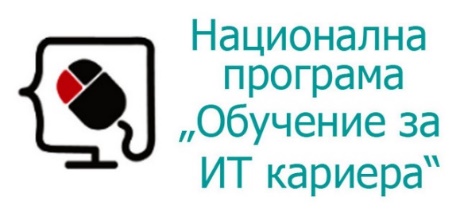 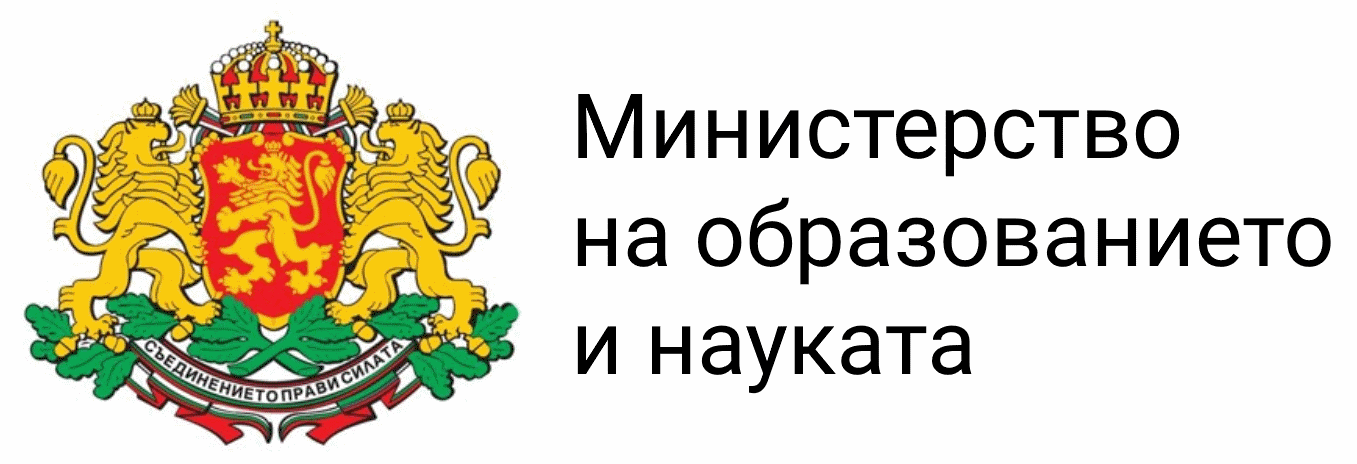 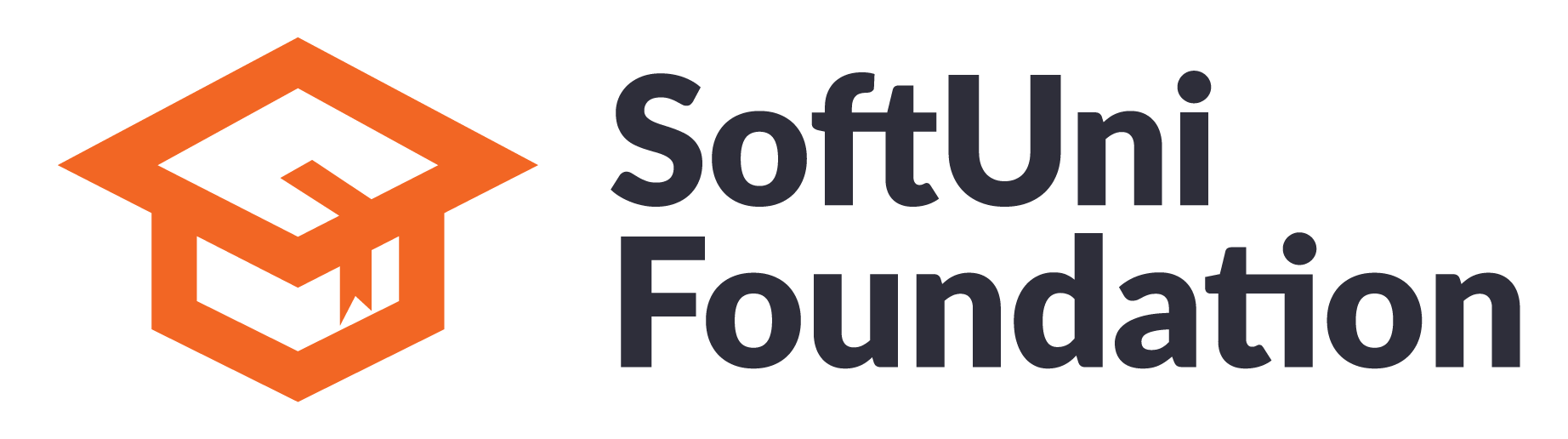 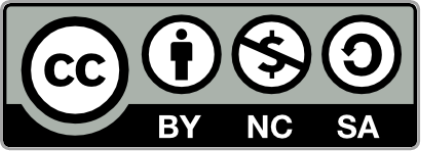 14